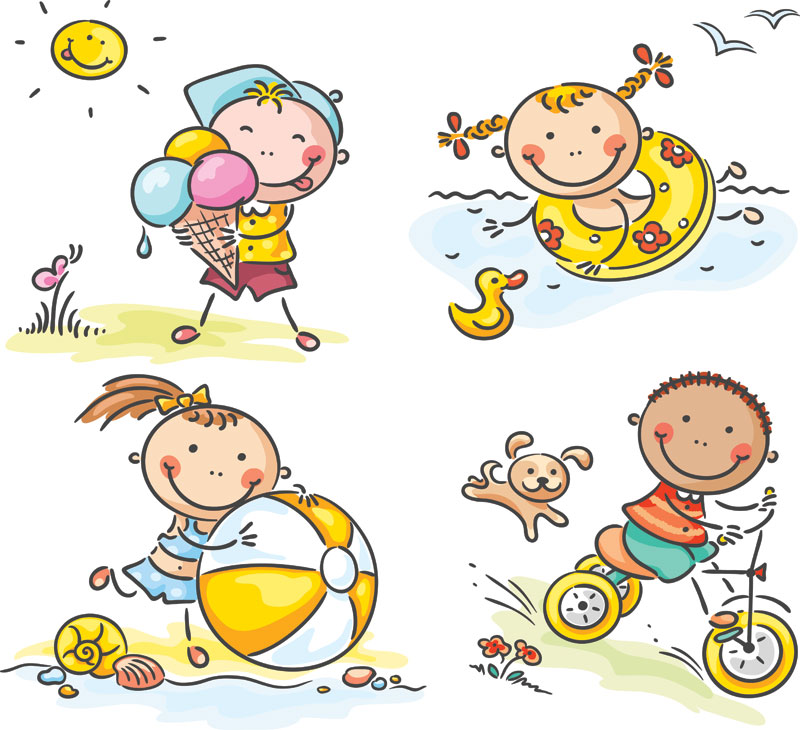 GRADE 4
UNIT TWO
My weekend
Lesson 1
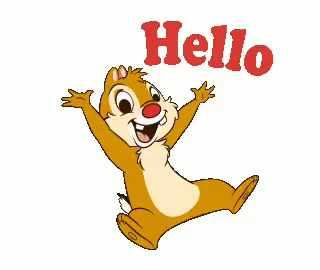 Listen and point
read comics
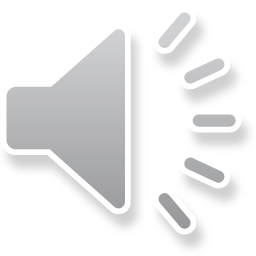 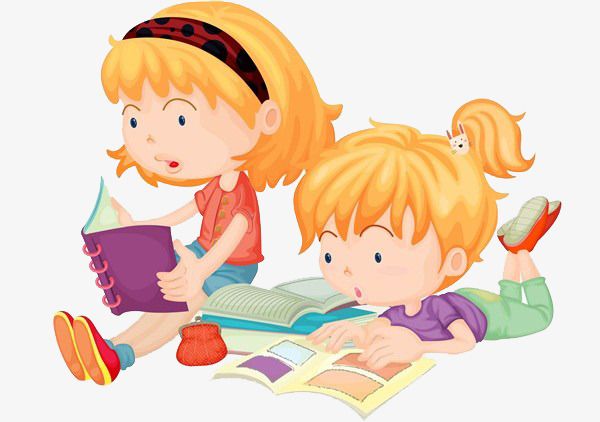 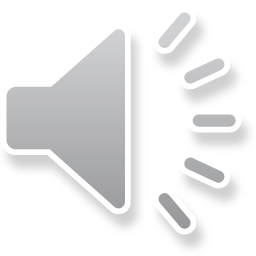 do gymnastics
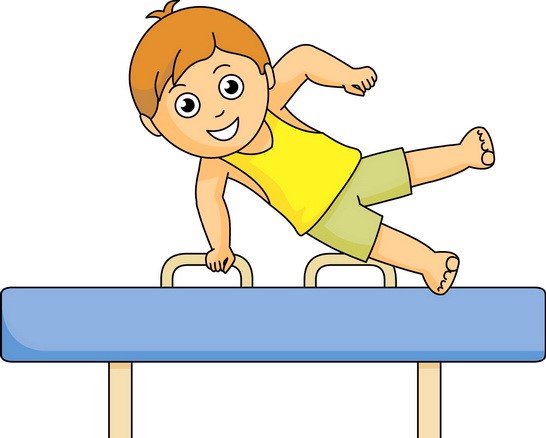 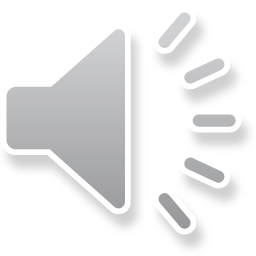 play chess
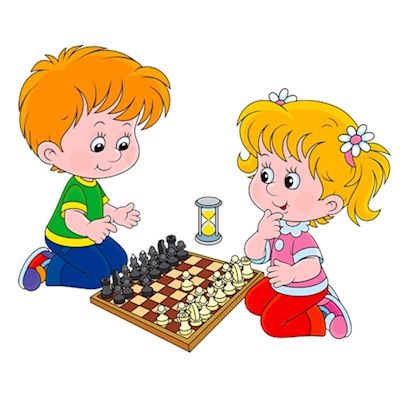 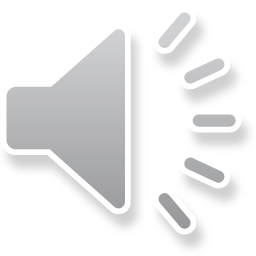 fish
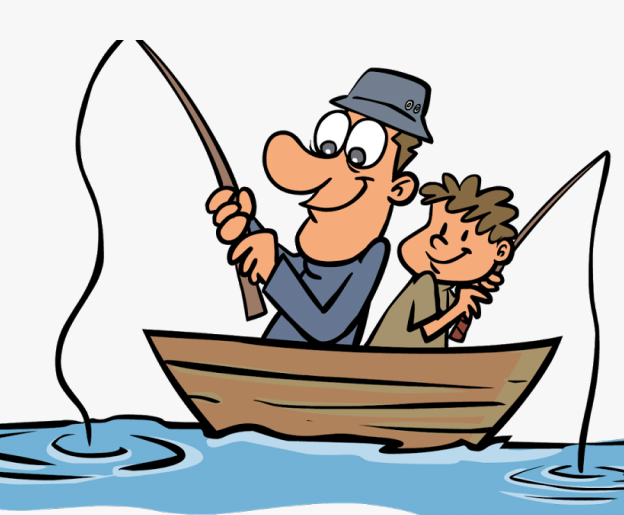 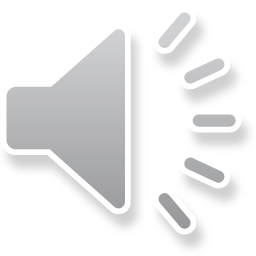 play basketball
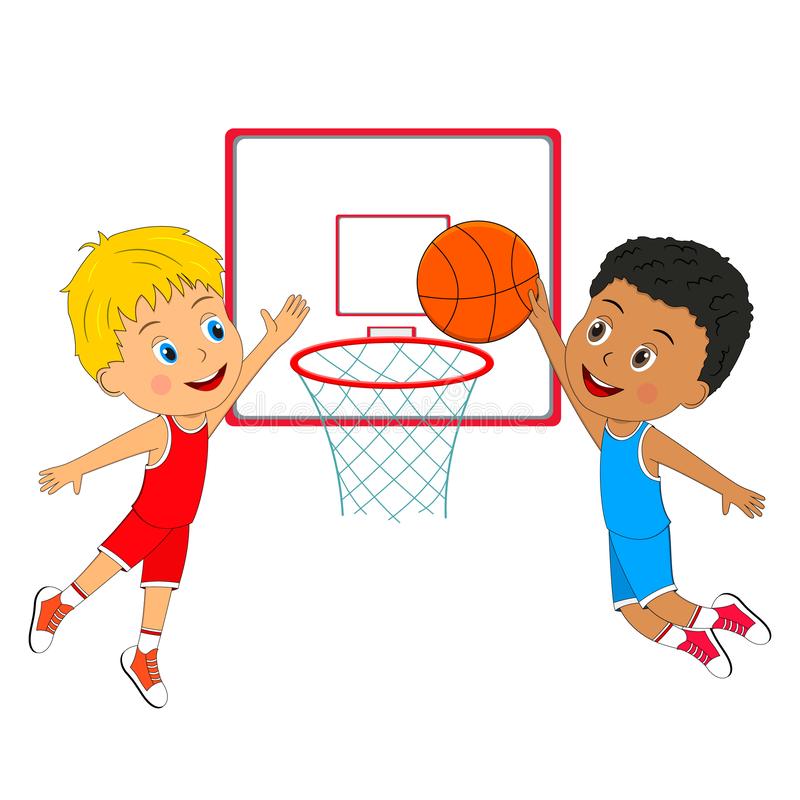 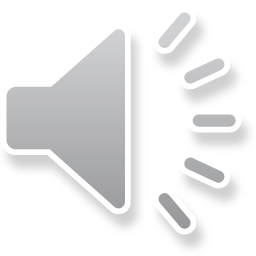 take photos
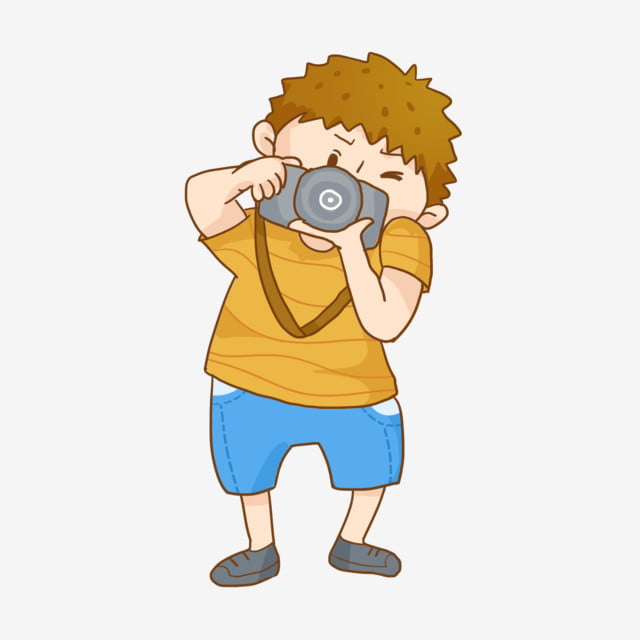 play volleyball
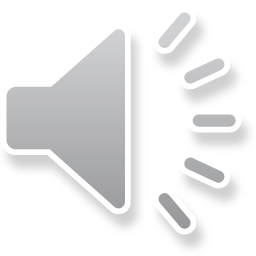 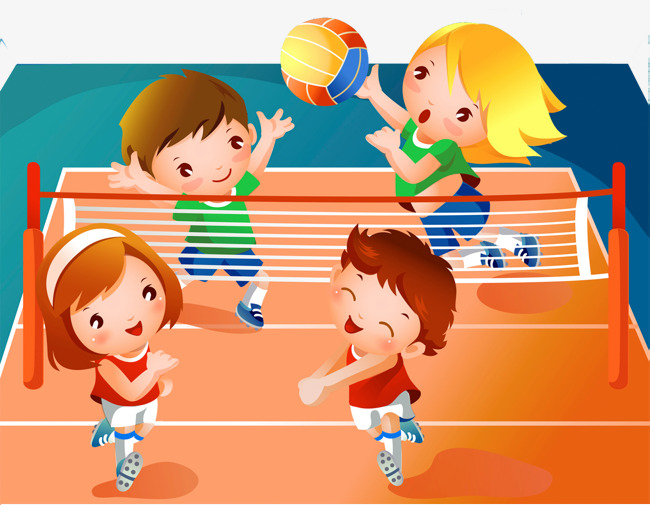 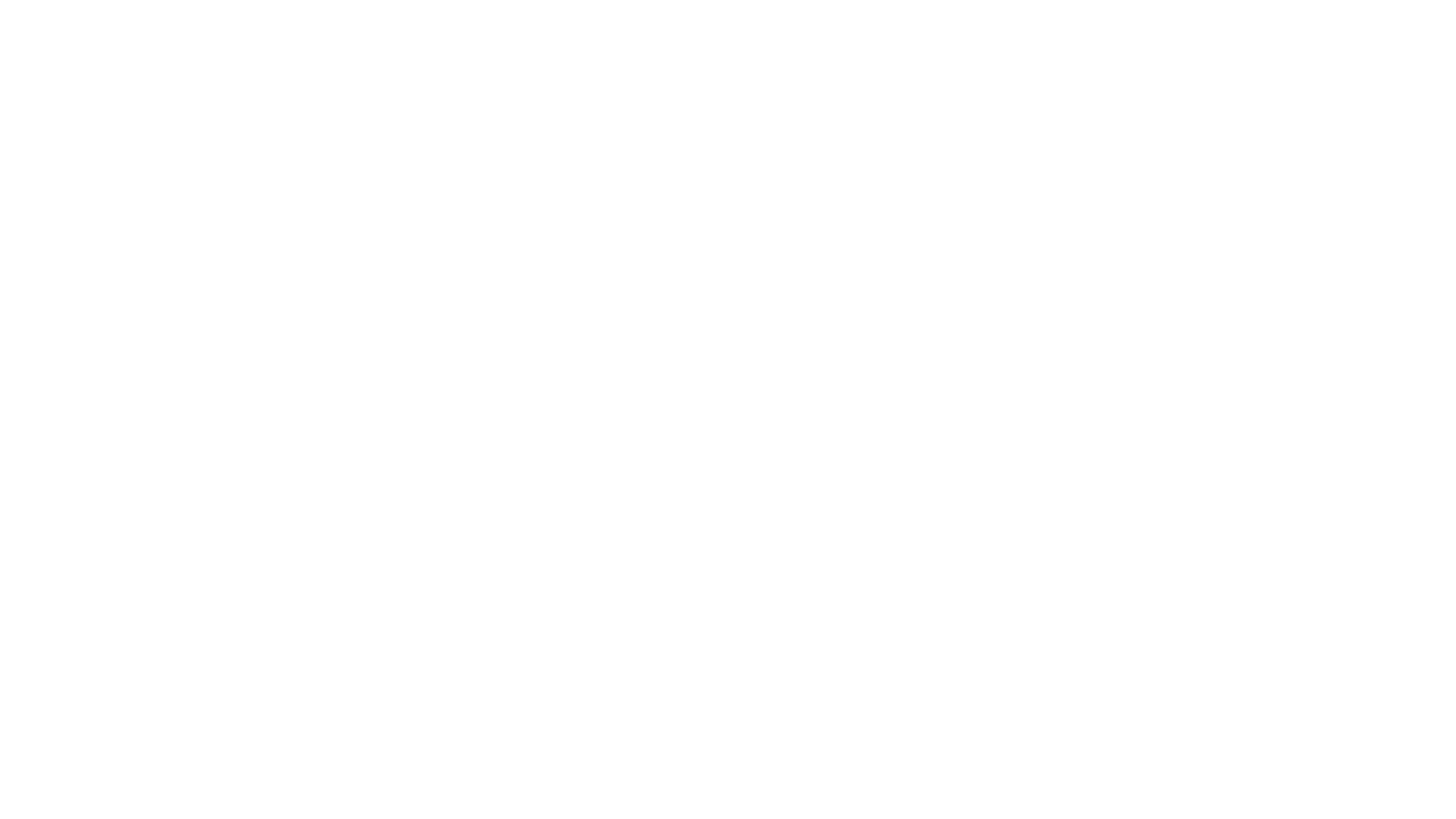 Pair work: answer these questions
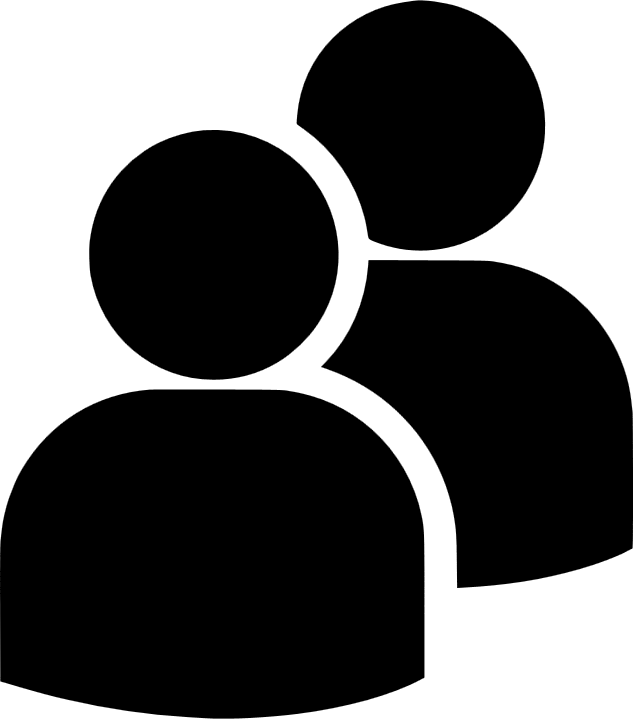 Homework :
Học thuộc từ vựng sach student book trang 14
Chép mỗi từ 20 lần
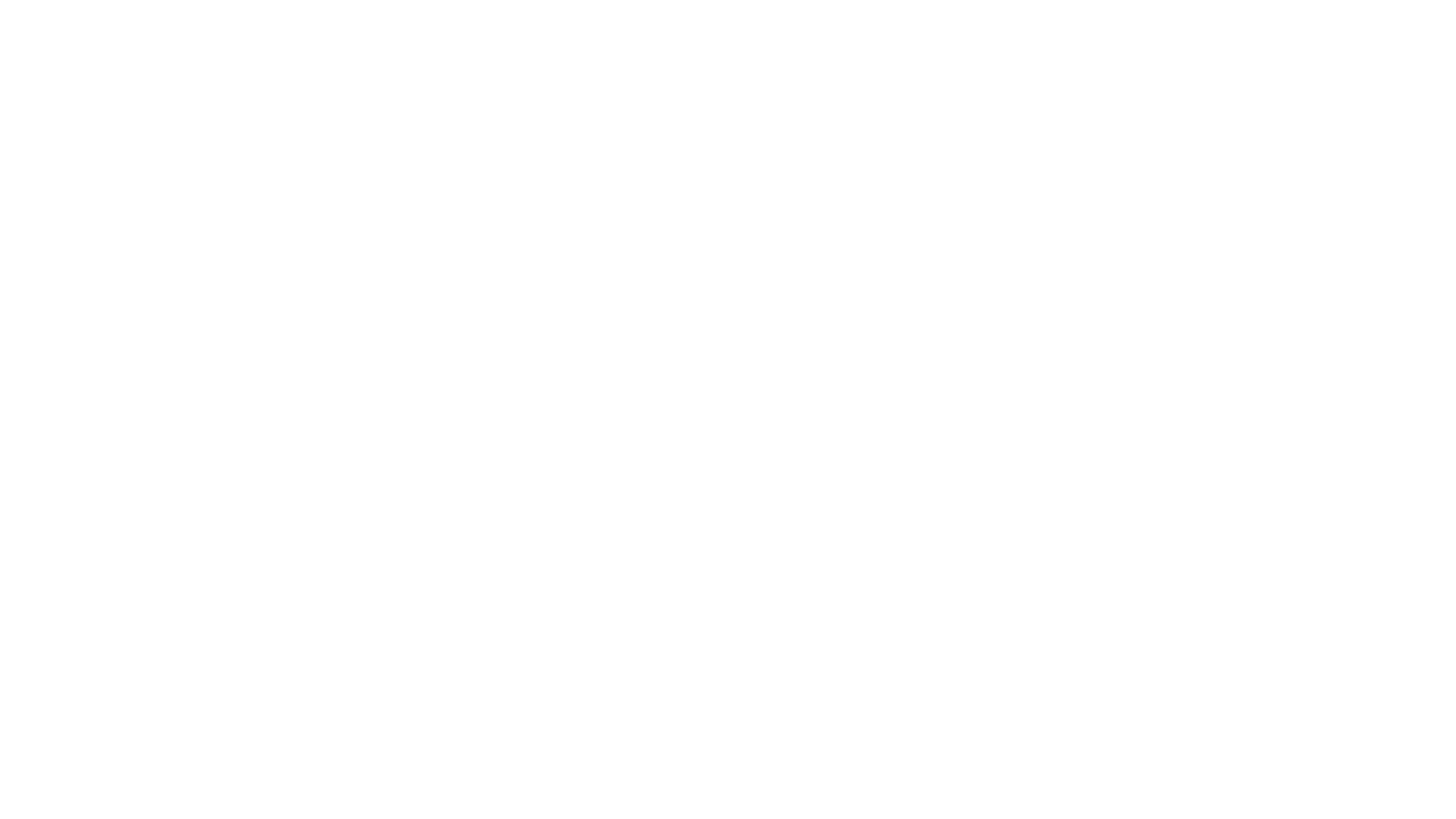 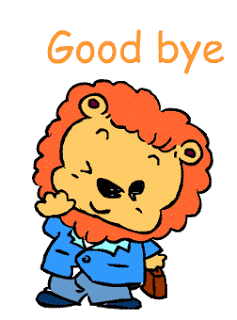